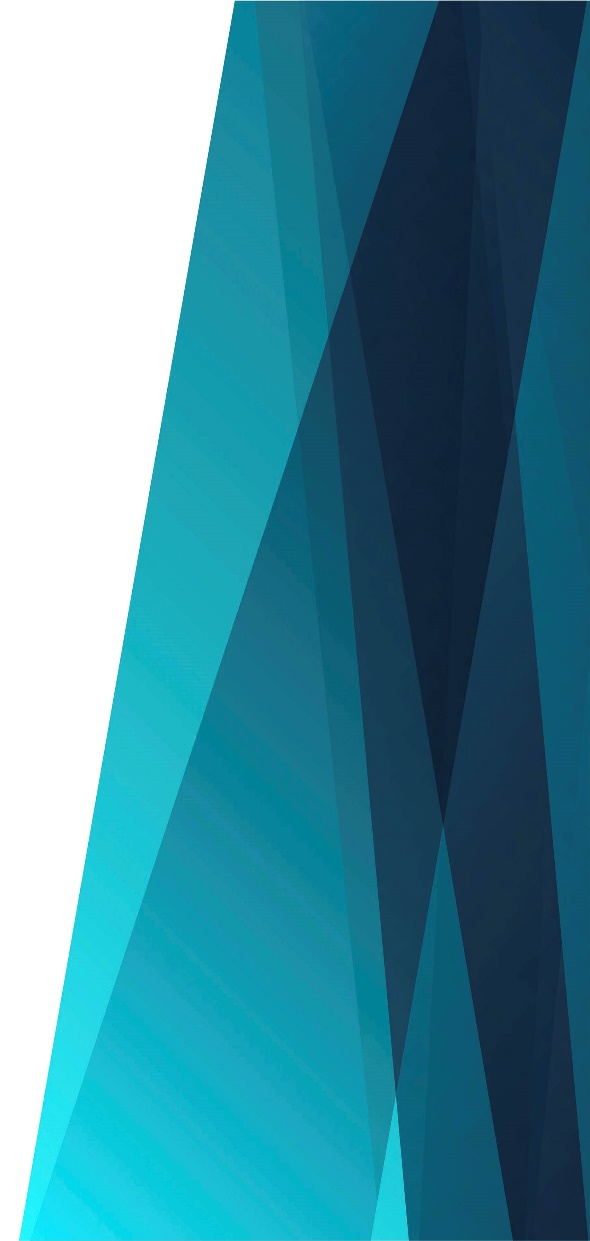 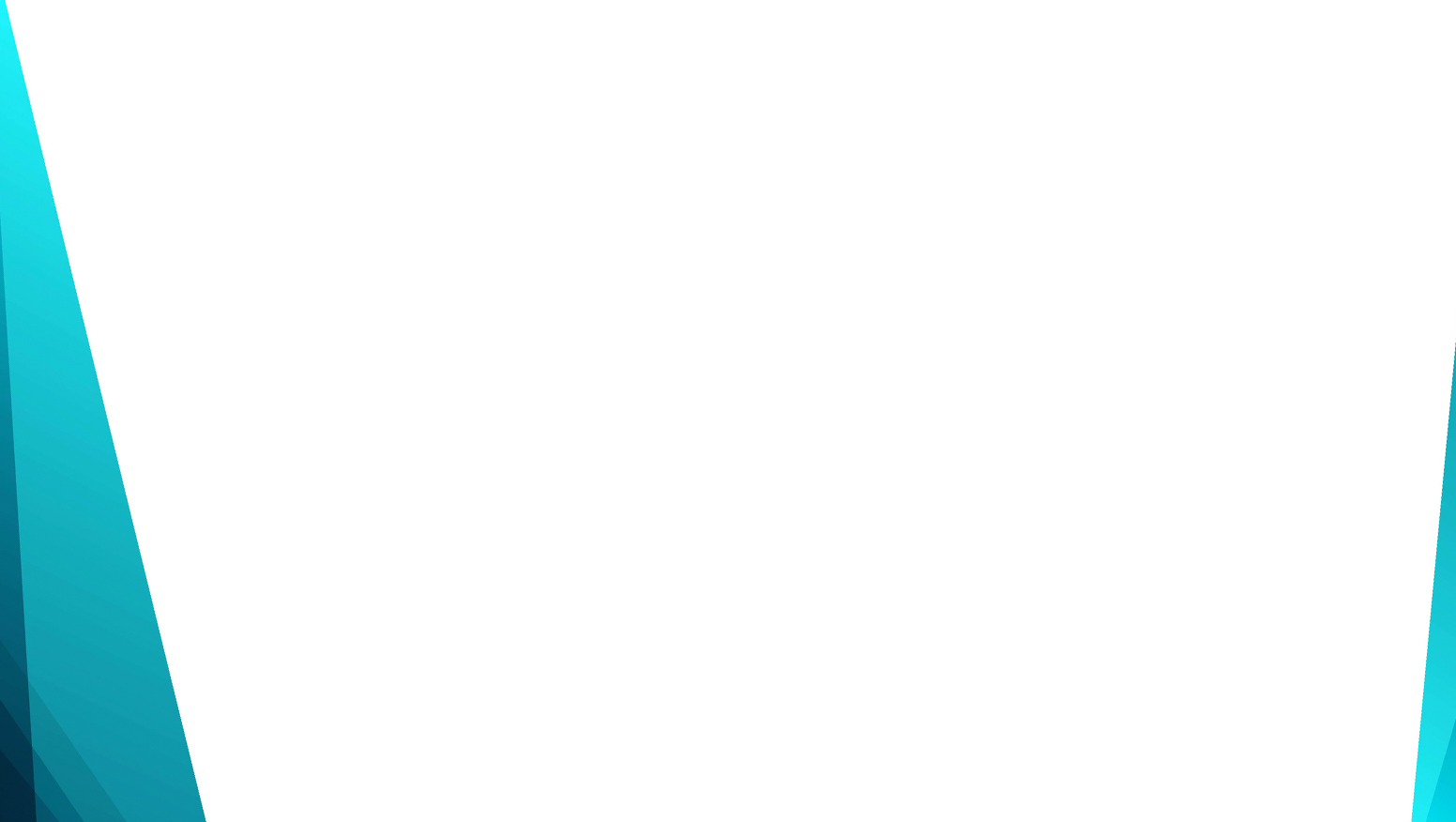 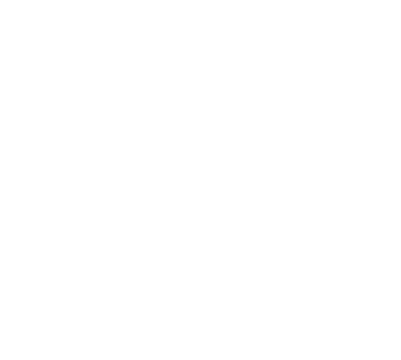 Открой мне очи, Боже мой
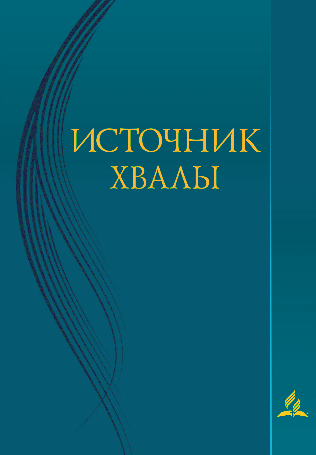 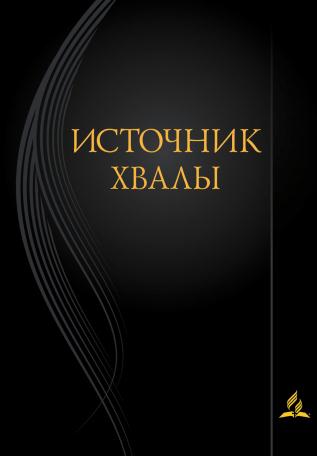 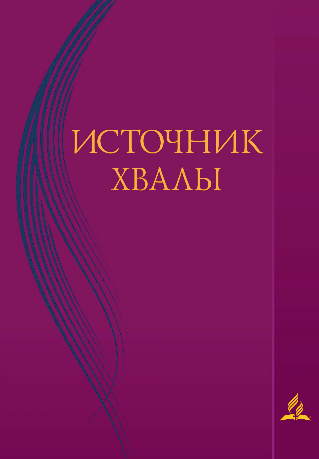 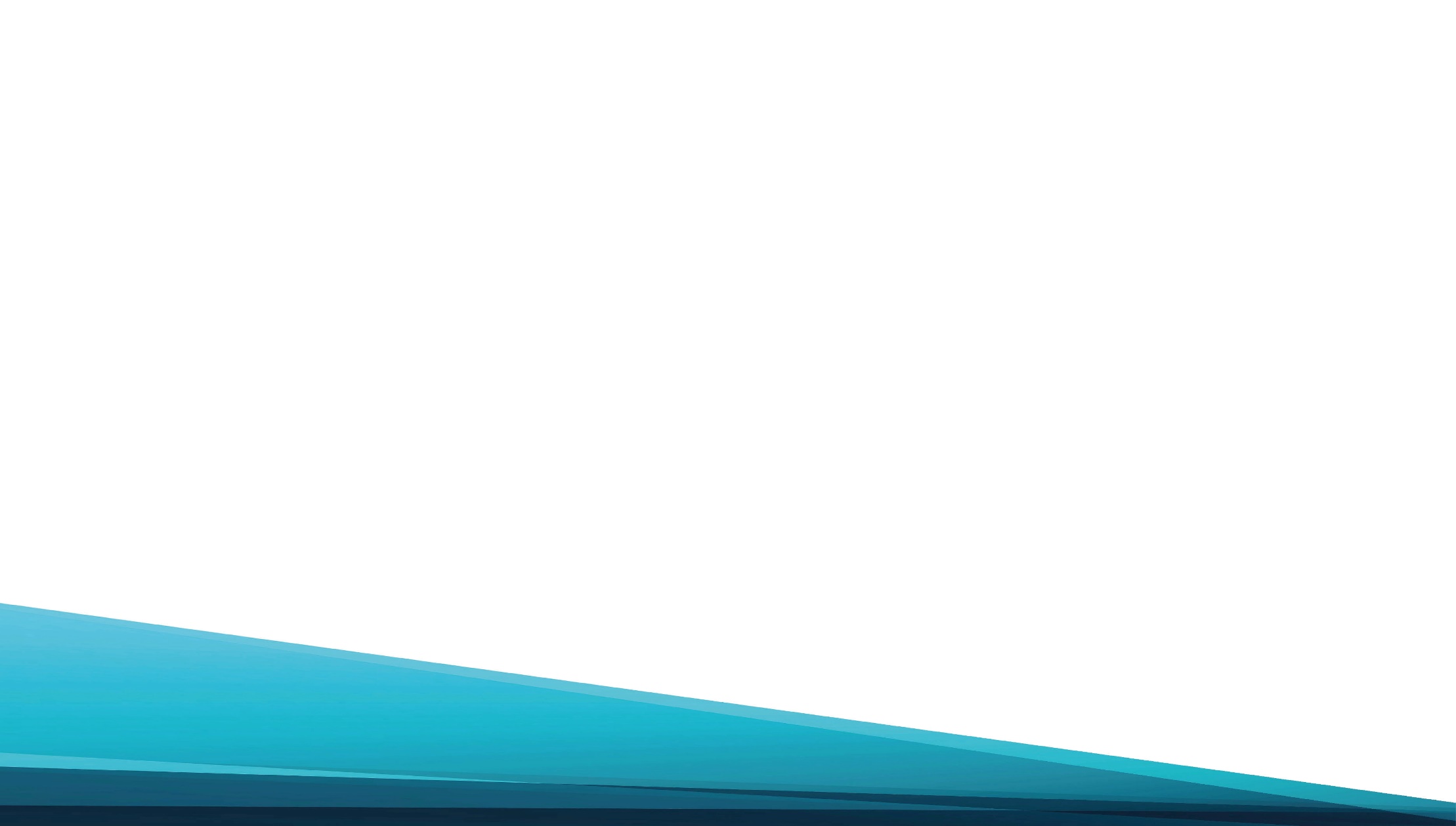 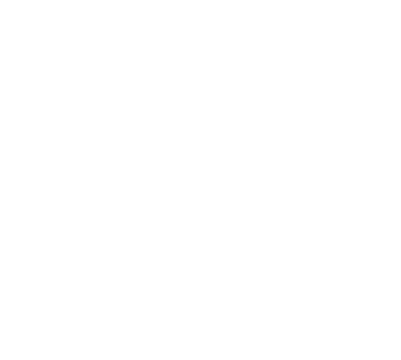 Открой мне очи, Боже мой, 
Чрез Духа Твоего;
Увижу Твой Закон Святой
И чудеса его.
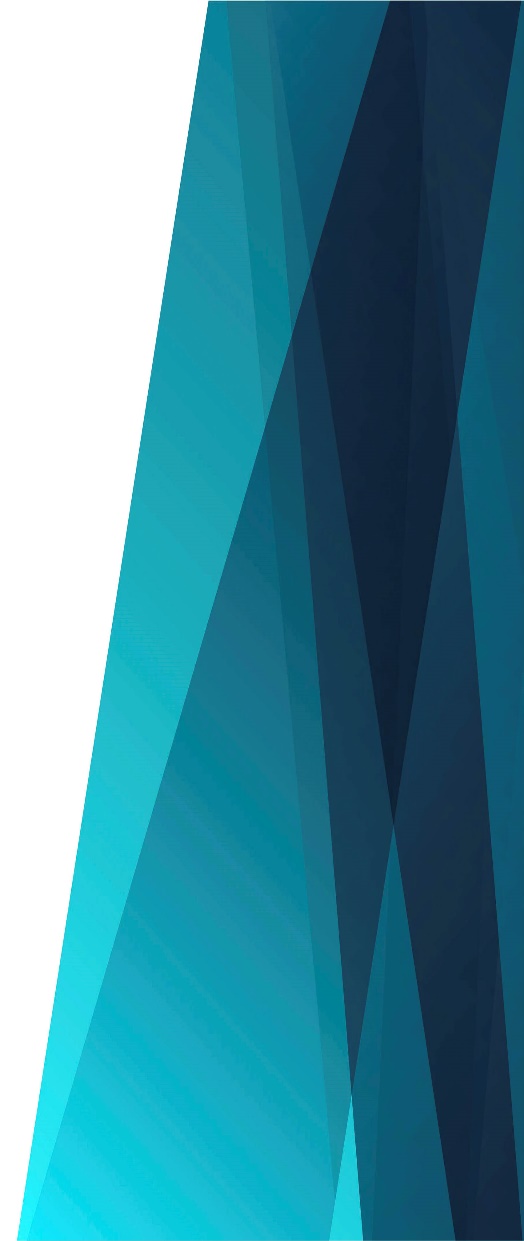 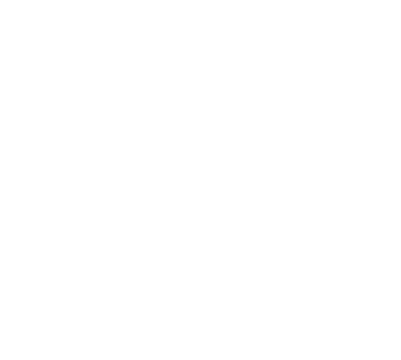 Дай мне уразуметь, Господь, 
Велений путь святых.
Я буду размышлять Всегда 
О чудесах Твоих.
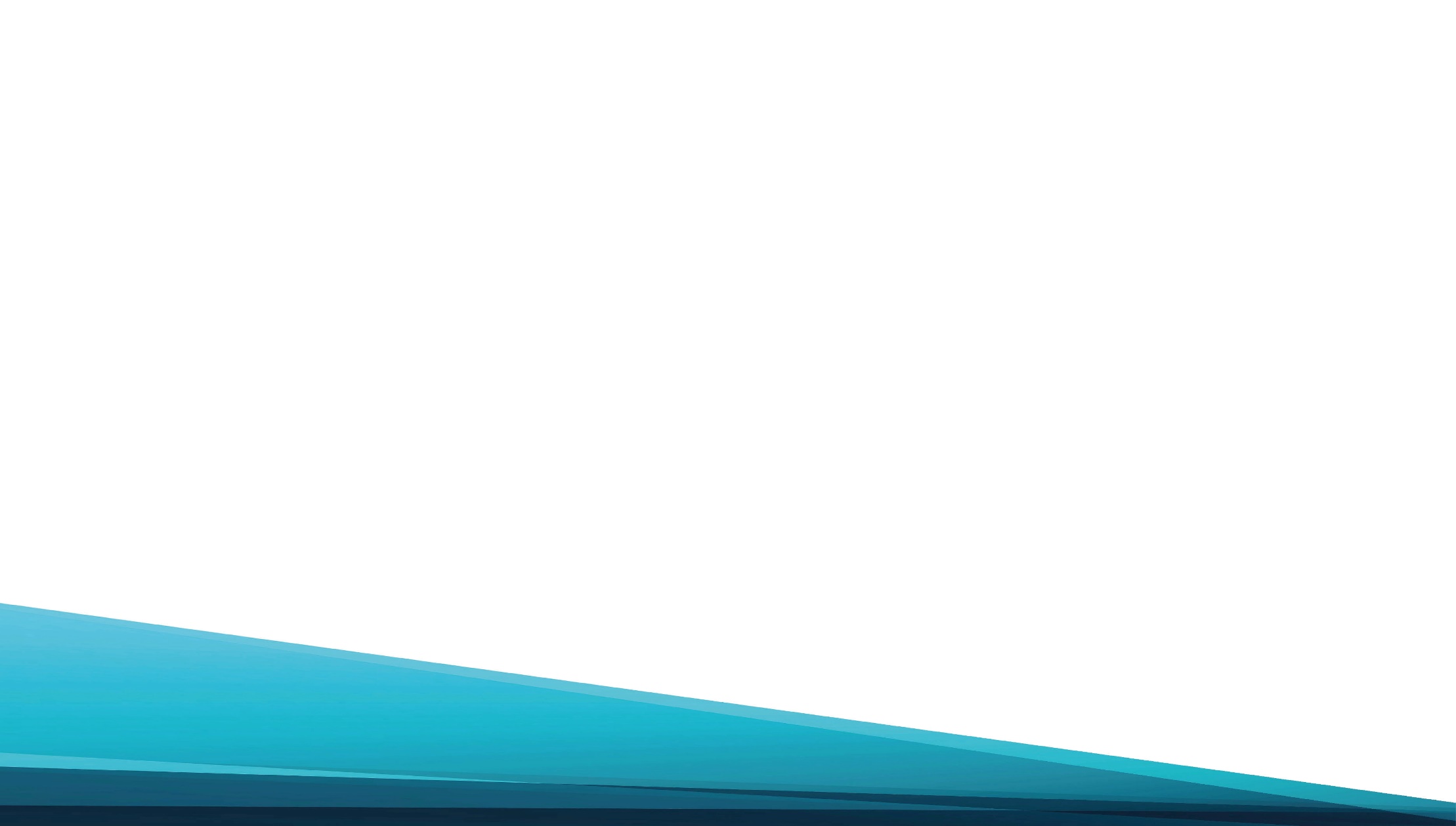 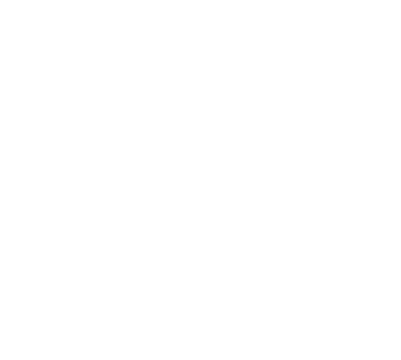 Закон из уст Твоих,
Мой Бог, душе не оценим,
Пусть груды золота дают – 
Я не расстанусь с ним.
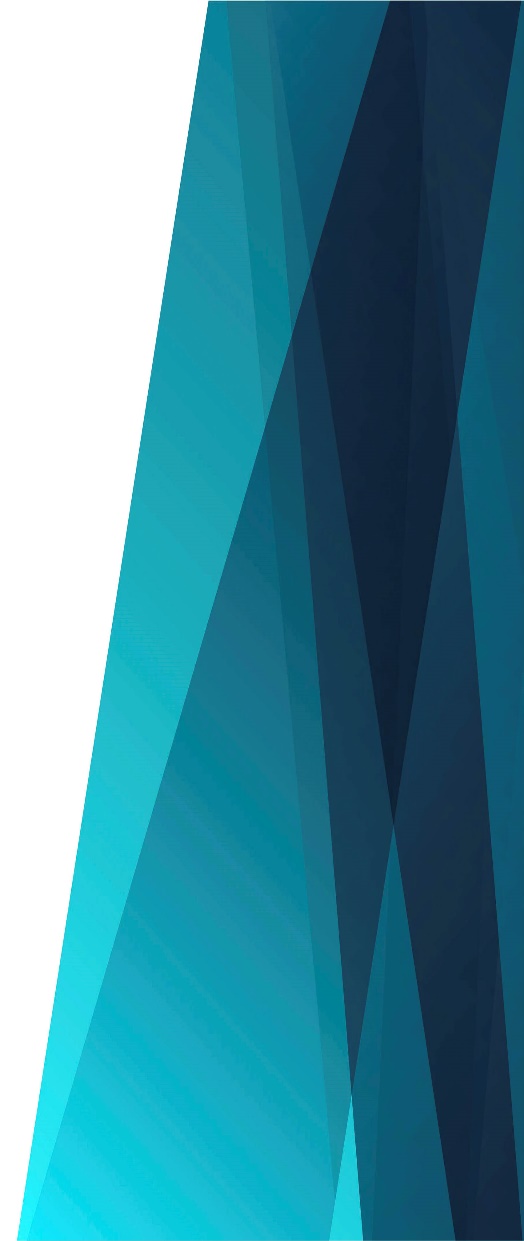 Все помыслы 
Людских умов
Я в жизни не терплю,
А Твой Закон 
Для нас благой
Всем сердцем я люблю.
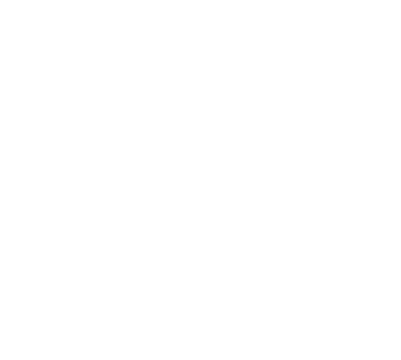